กองทุนหลักประกันสุขภาพในระดับท้องถิ่นหรือพื้นที่  องค์การบริหารส่วนตำบลถ้ำวัวแดง
โครงการป้องกันและควบคุมโรคไข้เลือดออก
เพื่อเป็นการเฝ้าระวังและควบคุมการแพร่ระบาดของโรคไข้เลือดออก  รวมทั้งเป็นการป้องกันและทำลายแหล่งเพาะพันธ์ยุงลายรวมถึงการกำจัดลูกน้ำยุงลายที่เป็นพาหนะนำโรคไข้เลือดออกในครัวเรือน หมู่บ้าน วัด โรงเรียน อย่างต่อเนื่อง  องค์การบริหารส่วนตำบล
พ่นหมอกควันกำจัดยุงลาย  ดำเนินการทุกครัวเรือน  ทุกหมู่บ้าน  ในพื้นที่ตำบล
พ่นหมอกควัน
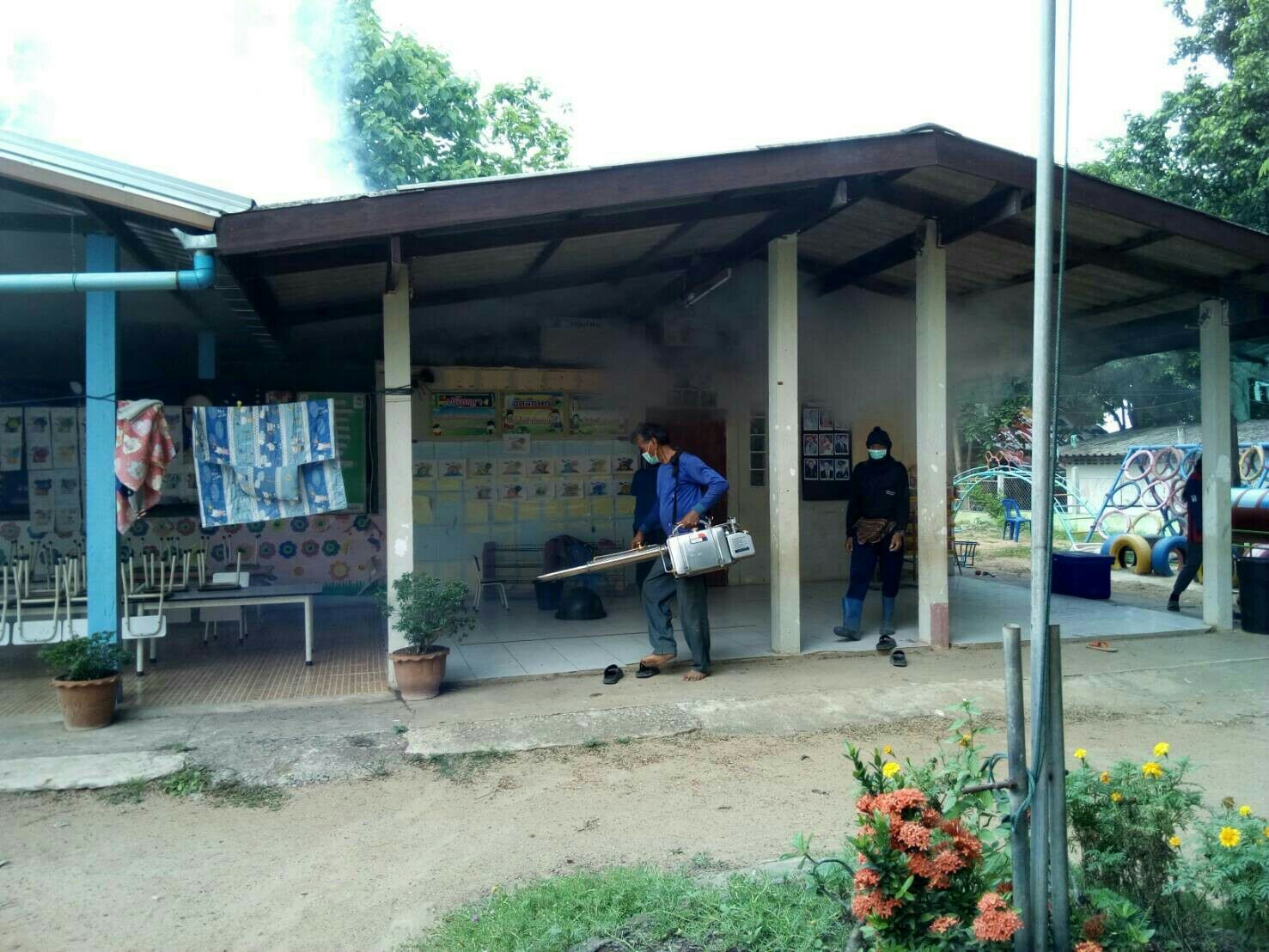 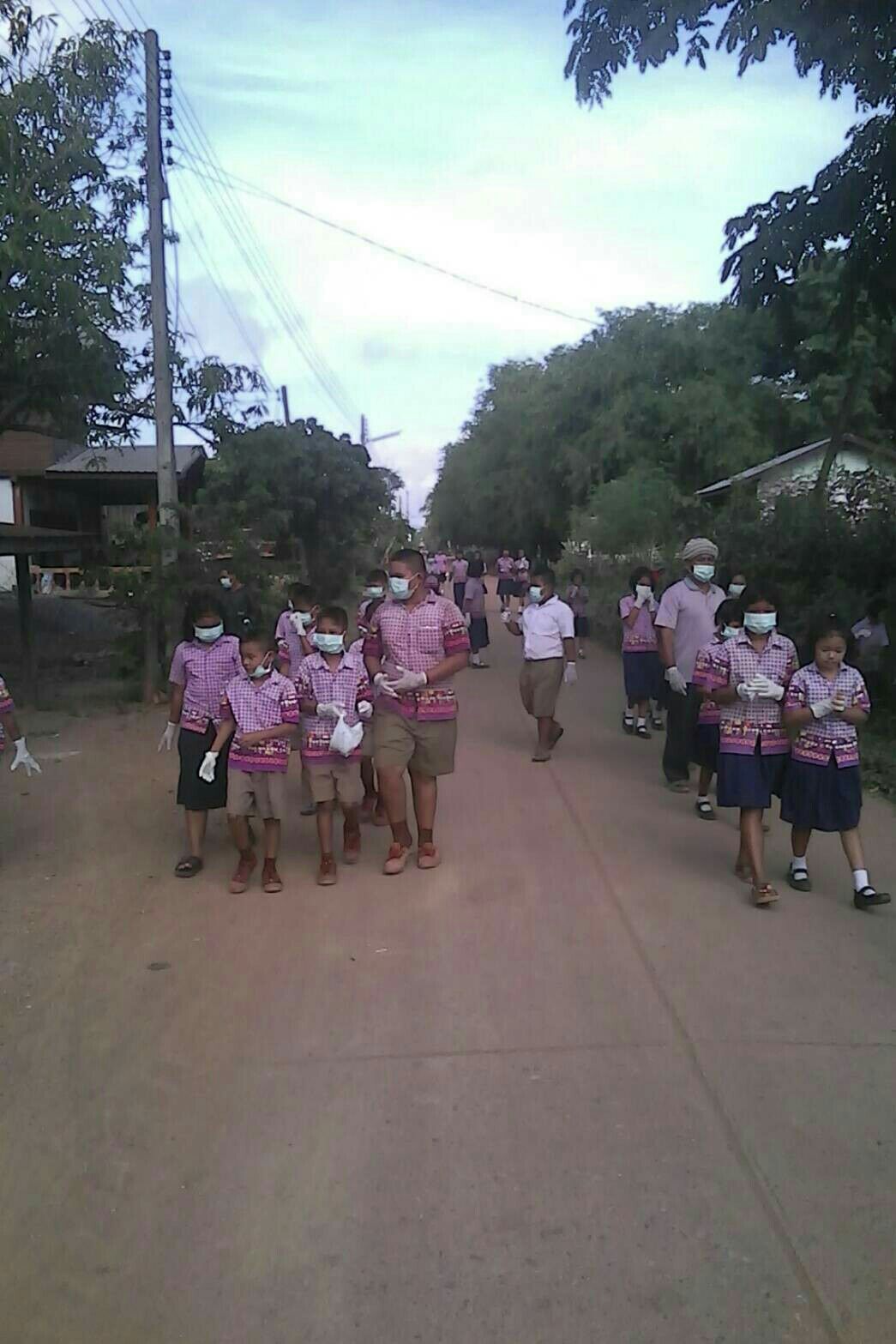 โครงการดูแลสุขภาพผู้สูงอายุ และผู้พิการ
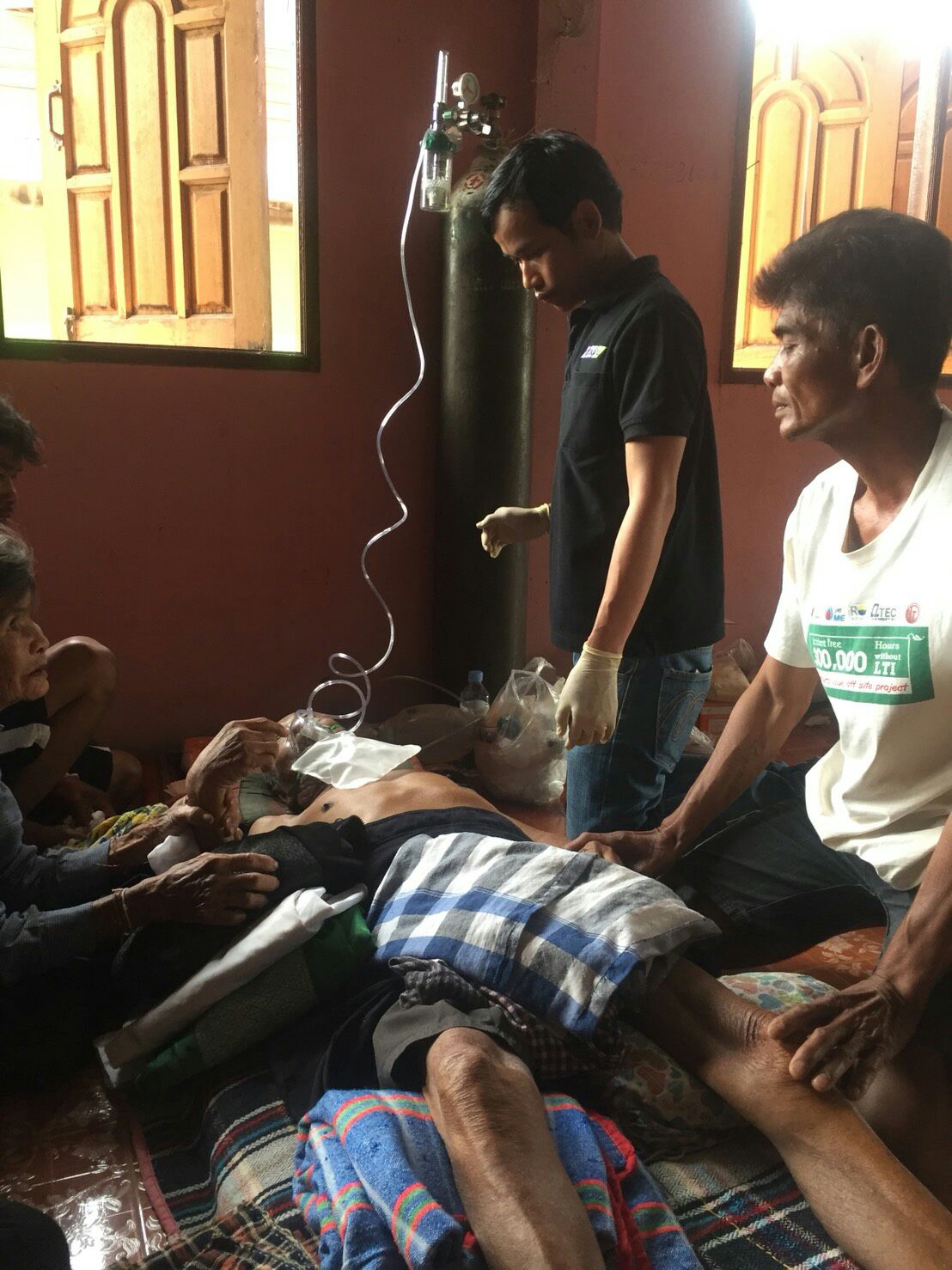 โครงการดูแลวัยทำงาน
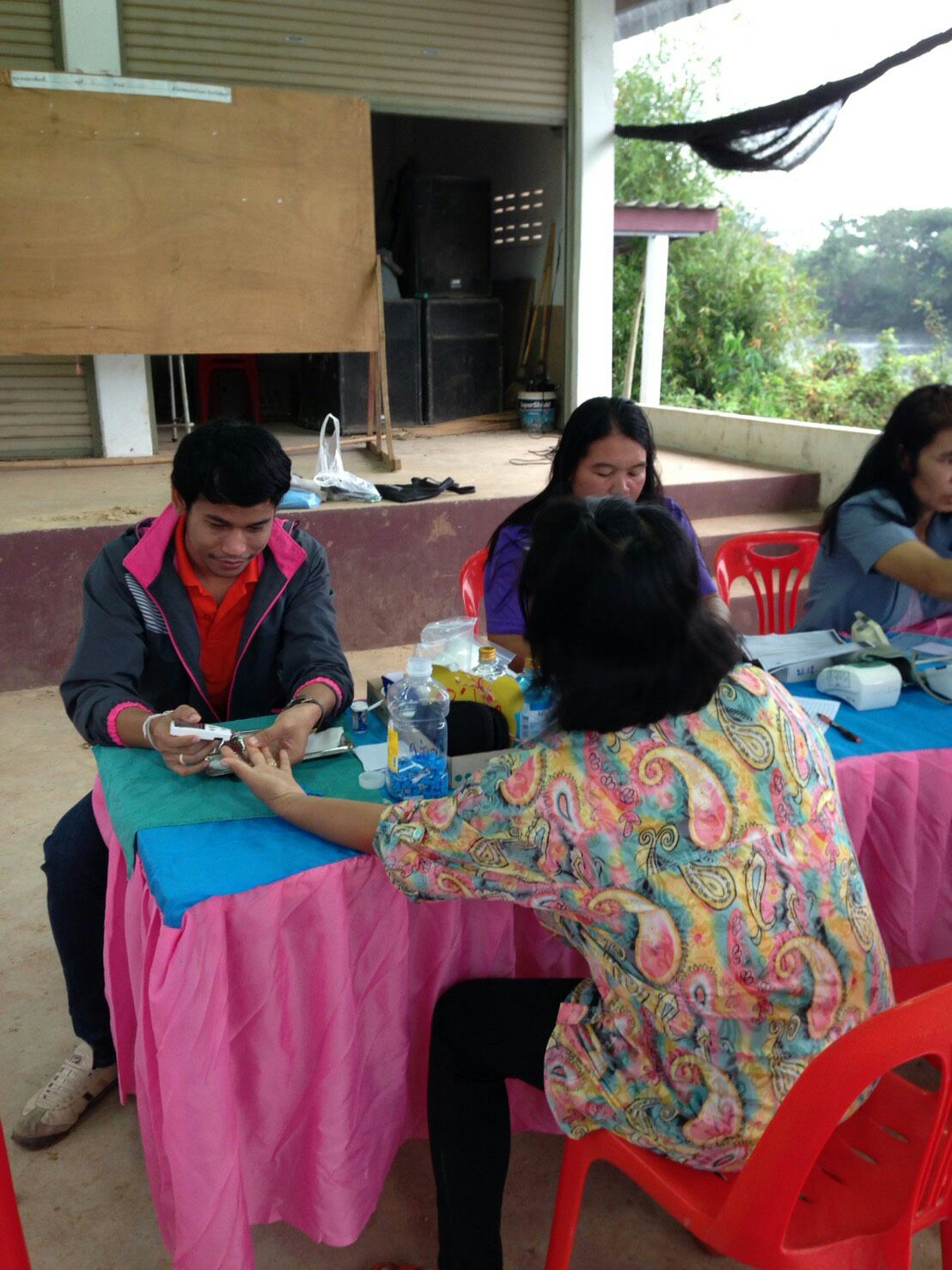 โครงการรวมพลคนรักสุขภาพตำบลถ้ำวัวแดง
ขยับกายสบายชีวี
ด้วยวิธีเต้นแอโรบิก
20 ก.ย. 2560